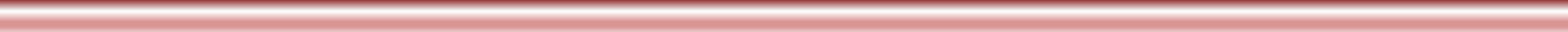 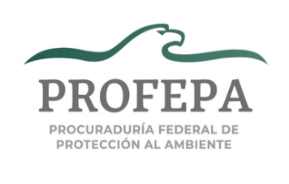 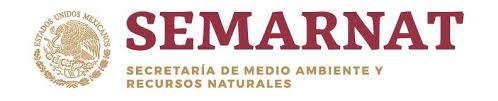 Dirección General de Inspección de Fuentes de Contaminación
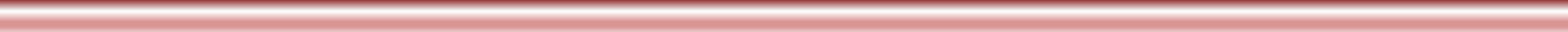 Dirección General de Inspección de Fuentes de Contaminación
K11
3468
Dirección de Inspección
Dirección de
Sanciones
Dirección de Emergencias Ambientales
N31
3531
N31
3536
N31
3537
Coordinación de
Sanciones
Coordinación de Inspección, Dictaminación y Peritajes
Coordinación de Evaluación de Emergencias Ambientales
Coordinación de Control de Fuentes Móviles
5851
5846
O31
O31
O31
5868
5849
O31
Departamento de Supervisión de Medidas Urgentes y Clausuras
Departamento de Estrategias de Control Ambiental
Departamento de Supervisión de Asuntos Relevantes y Peritajes
Departamento de Inspección en Atmósfera y Residuos Peligrosos
O11
O11
5724
5725
O11
5726
5583
O11
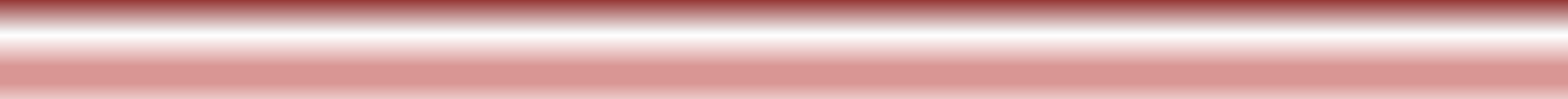